Feedthroughs for the Climatic Chamber
Emergency nitrogen pipes n. 1 – dia. 1/2 in / 12.7 mm
The PP2 will be placed outside the Climatic Chamber and the feedthrough will contain the type 2 cables that connect the PP1 to the PP2.
Cooling pipes – n. 2 – dia. 8/10 mm
Trunk fiber bundle – n. 2 – dia. 10 mm (3/20)
Optoboxes (4) environment
Power cables – n. 4 –  dia. 14 mm (7/13.2)
VCAN cables – n. 4 –  dia. 7 mm (4/6.3)
Optoboxes dry air pipes – n. 2 –  dia. 8  mm
Total cable feedthrough equal to 4500 mm2  deq = 75 mm
Climatic Chamber wall
Extra data cables
 34 + 32 + 36 twinax bundles
Total pipe feedthrough equal to 1500 mm2  deq = 45 mm
Type II cables – n. 7 – dia. 20 mm (4/20)
With 10 kΩ NTC on modules – n. 18 – dia. 3.5 mm (1) (embedded on type II cables)
CO2 transfer lines – n. 2 – dia. 8 and 12 mm (+ 60 mm armaflex)
ITk detector
PTC Box
PTC inlet-middle-outlet of CO2 flow  – n. 11 – dia. 3.5 mm (1) Interlock
(2/9.4)
Dew point
Humidity
 Box
Humidity sensor cables – n. 2 – dia. 3.5 mm (1) Interlock
Dew point sensor cables – n. 2 – dia. 0.222 in / 5.7 mm (1) Interlock
Flow meter cables – n. 2 – dia. 0.222 in / 5.7 mm (1) Interlock
Light 
Flow meter
Pressure
Box
Pressure sensor cables – n. 2 – dia. 0.222 in / 5.7 mm (1) Interlock
Light sensor cables – n. 2 – dia. 0.222 in / 5.7 mm (1) Interlock
Updates on cables for the climatic chamber feedthroughs
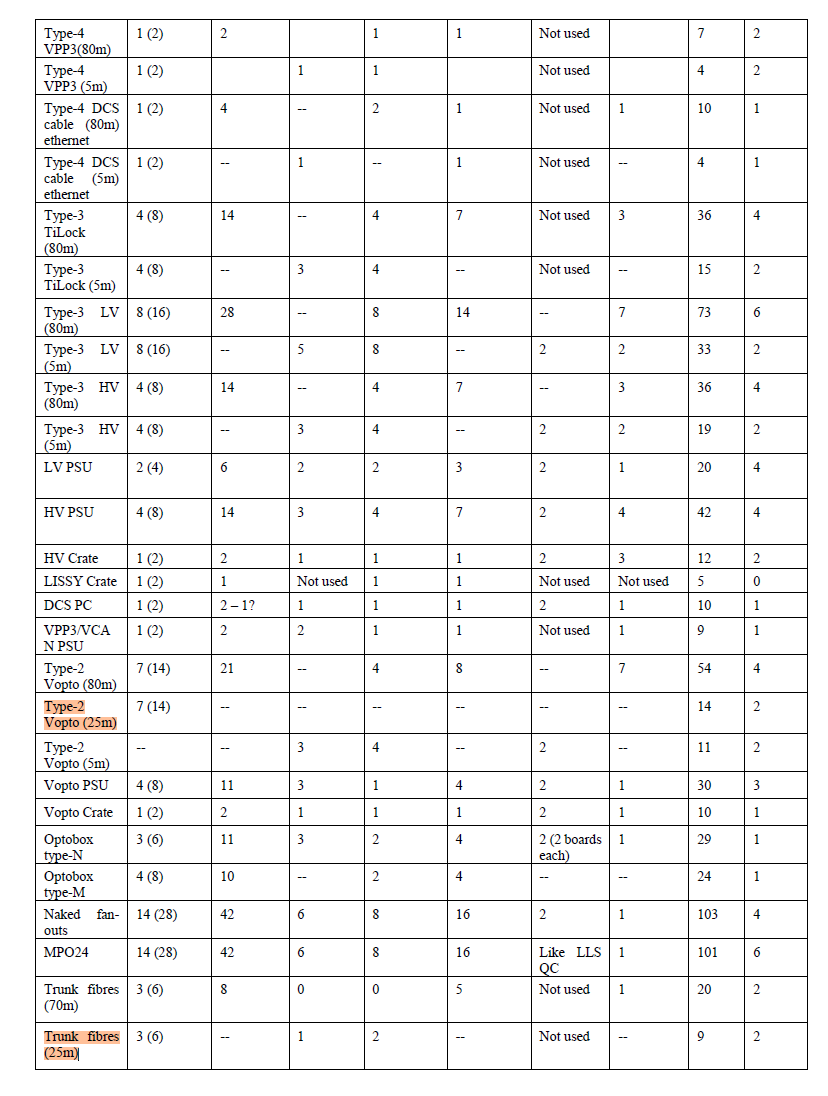 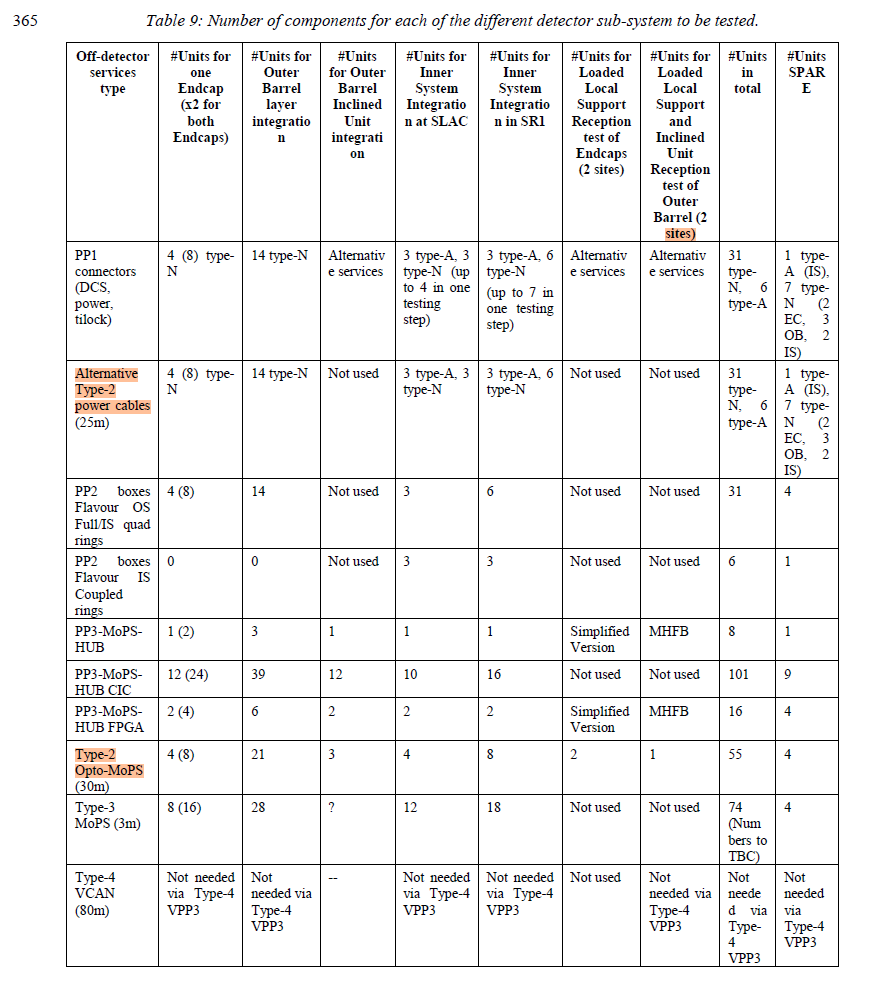 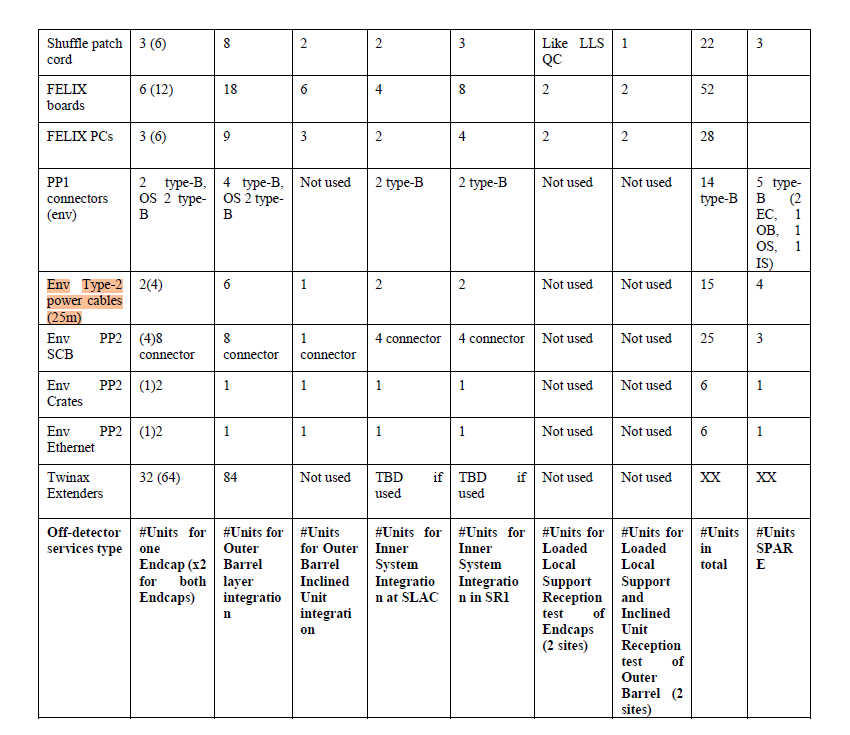 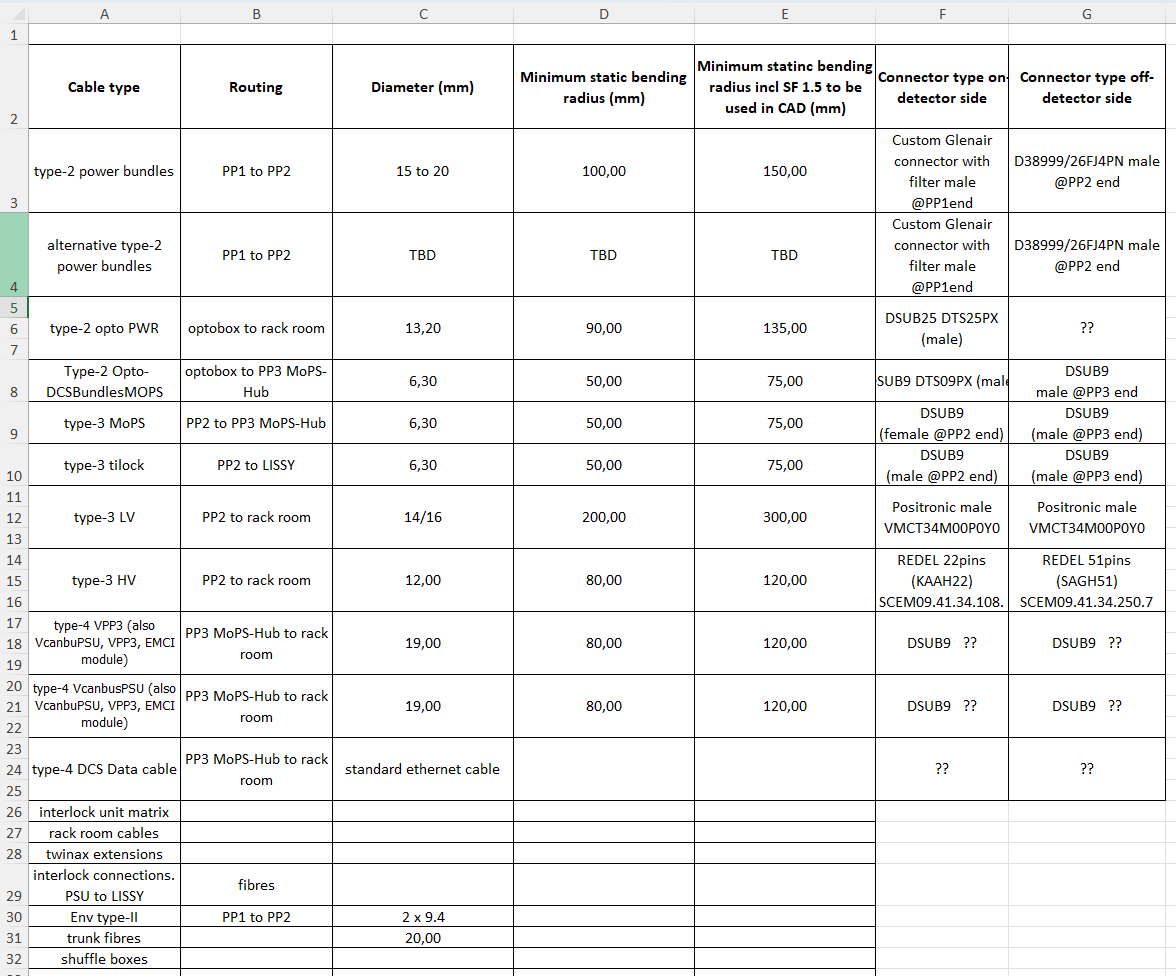 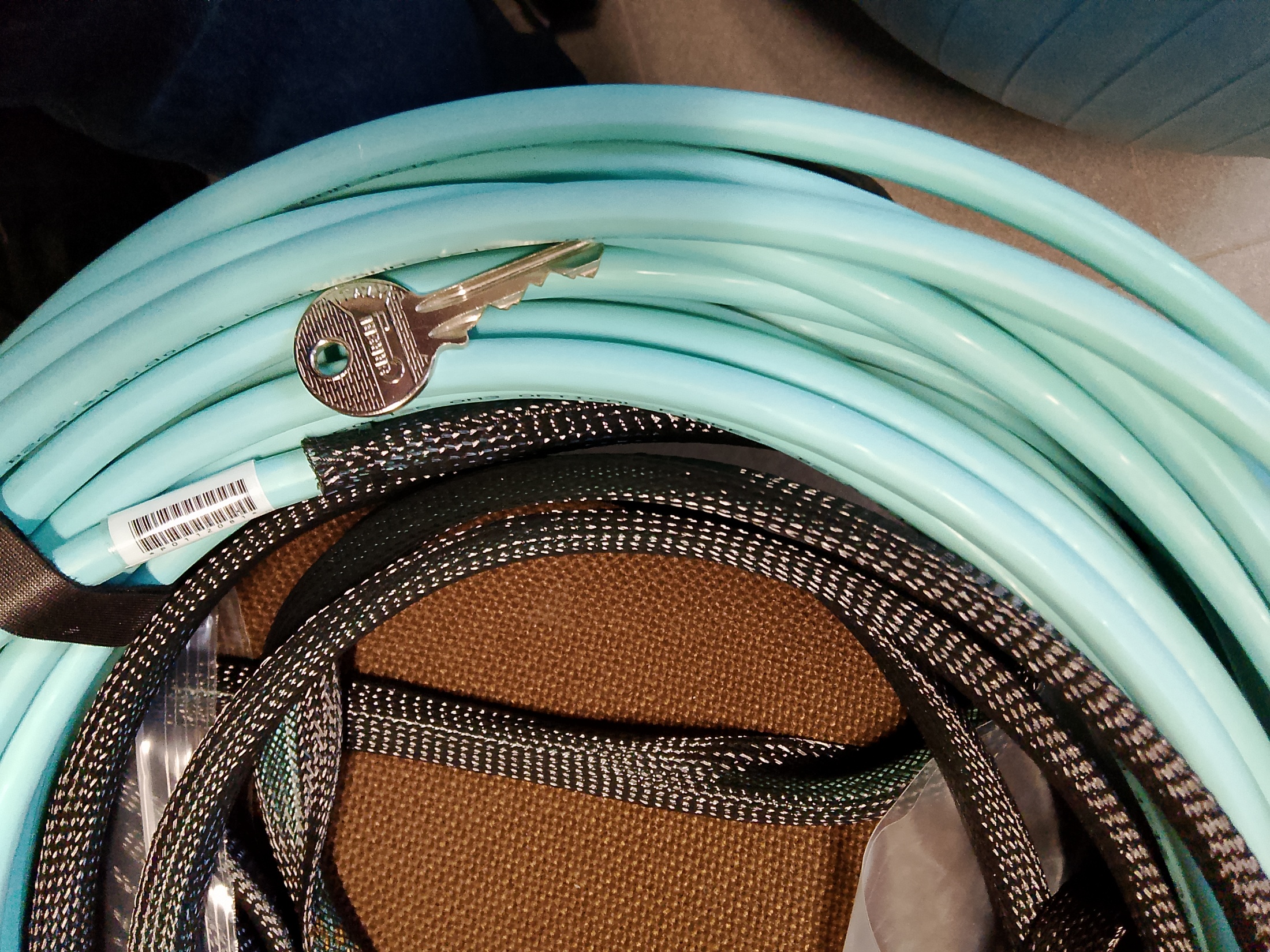 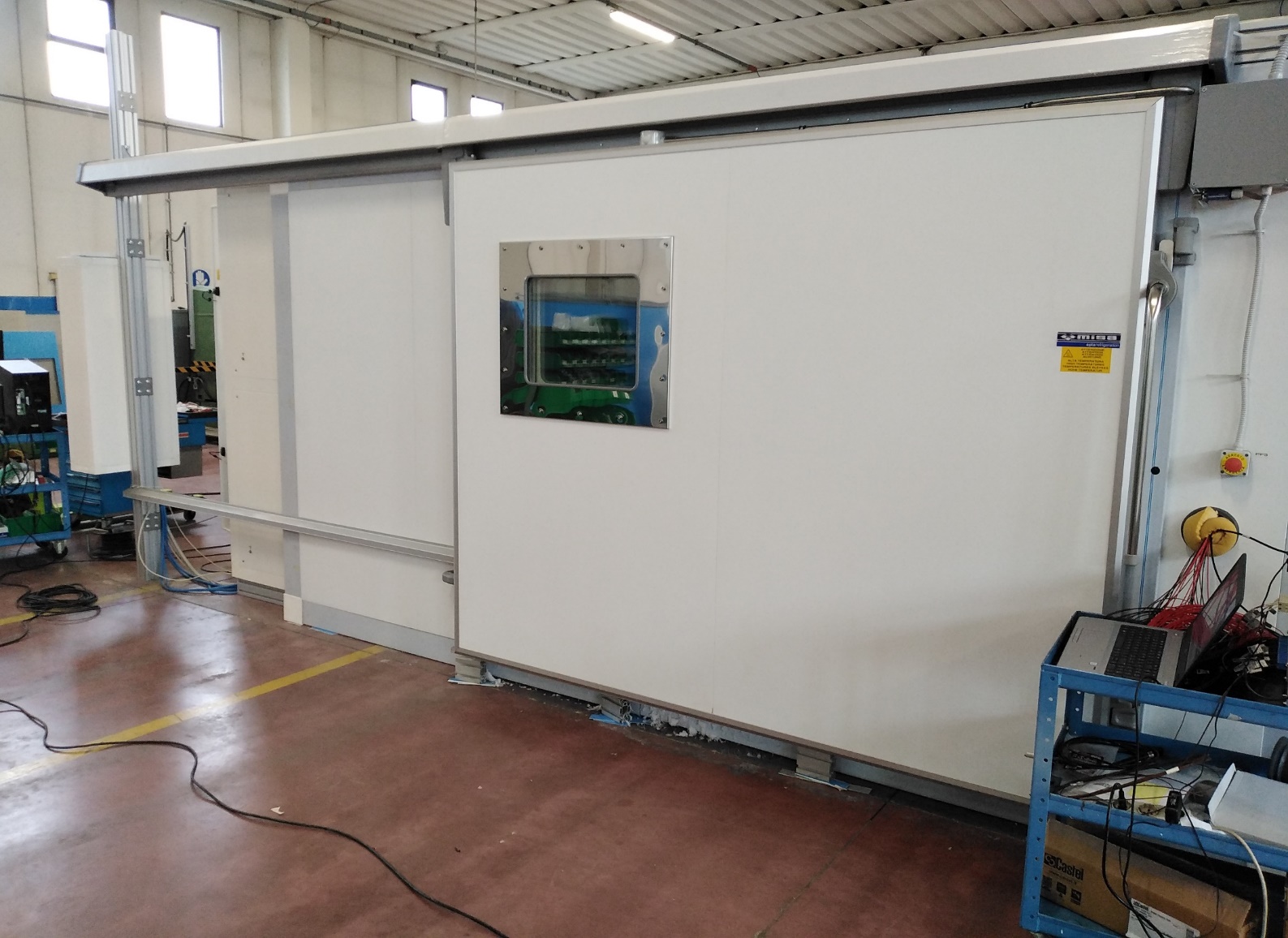 3700 mm
Double glazing for thermal insulation
Dry air fans
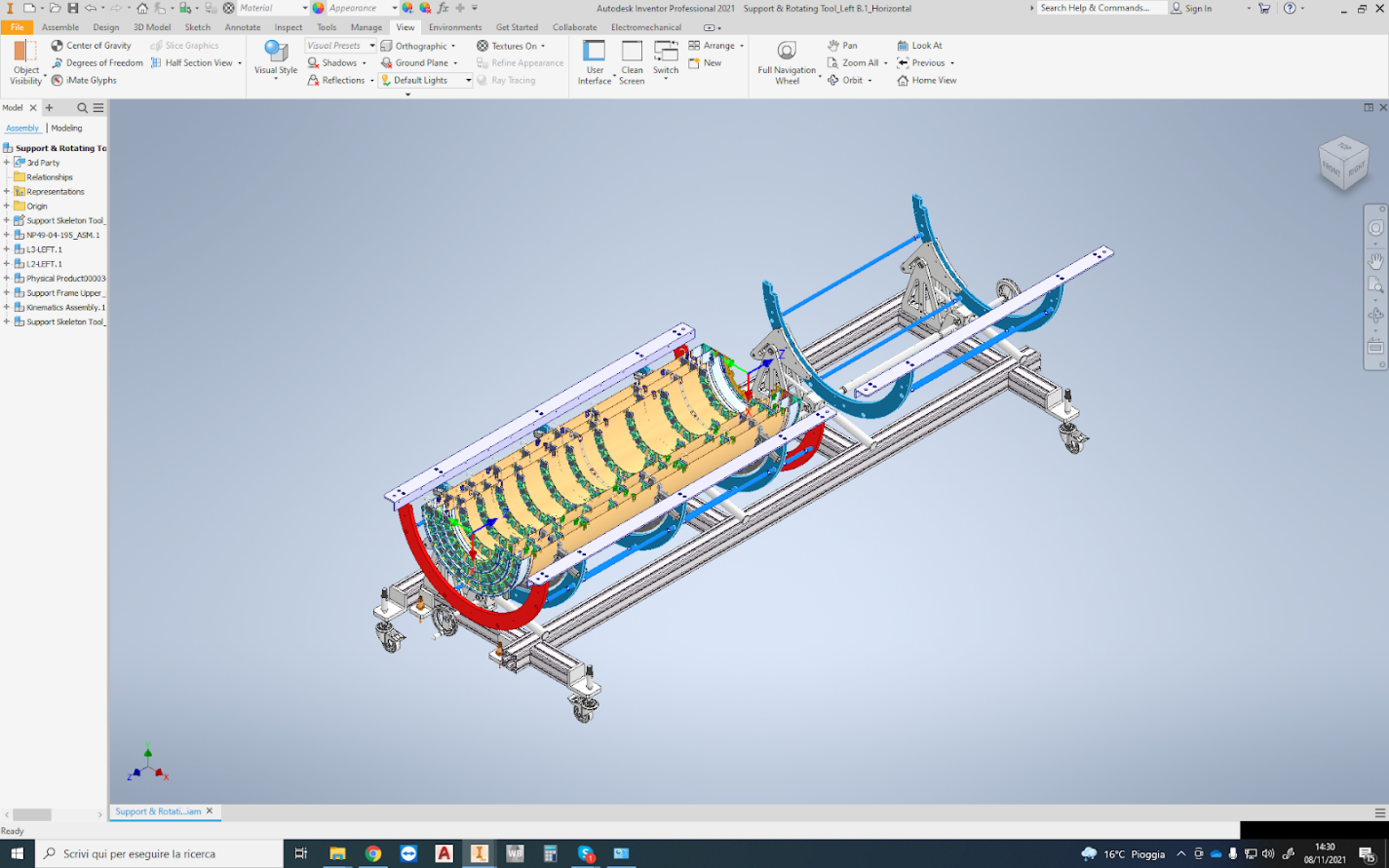 evaporators and resistors
4000 mm
Handle with electromechanical locking system
100 mm
400 mm
2760 mm
130 mm
Chamber wall considered for cable and pipe feedthroughs (with an existing 100 mm circular hole)
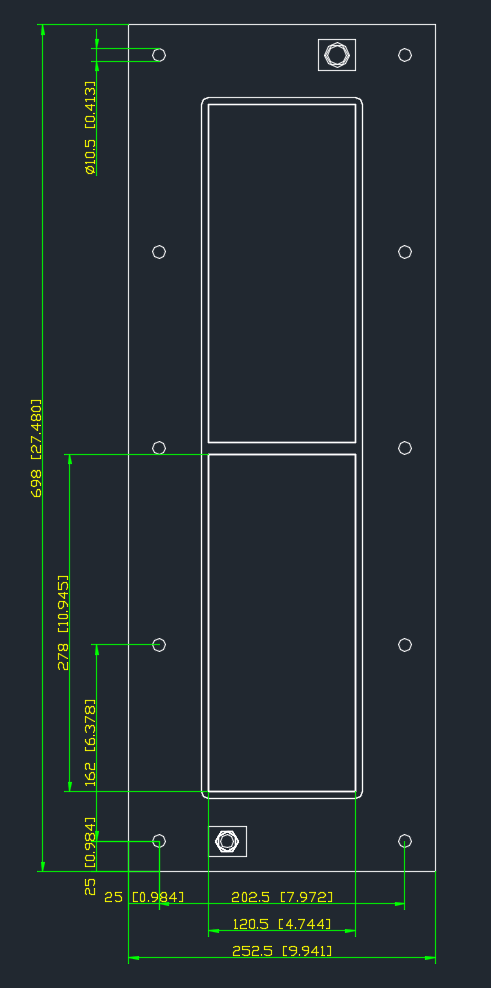 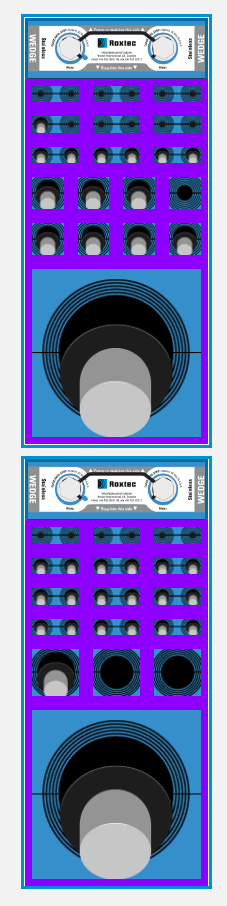 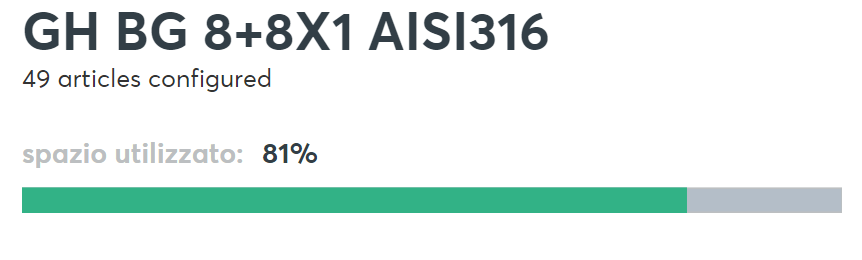 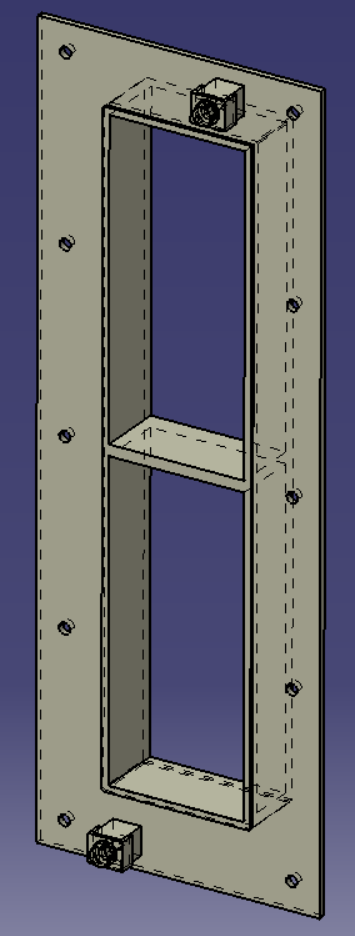 Sensors
Type II
CO2
N2 emergency
grounding
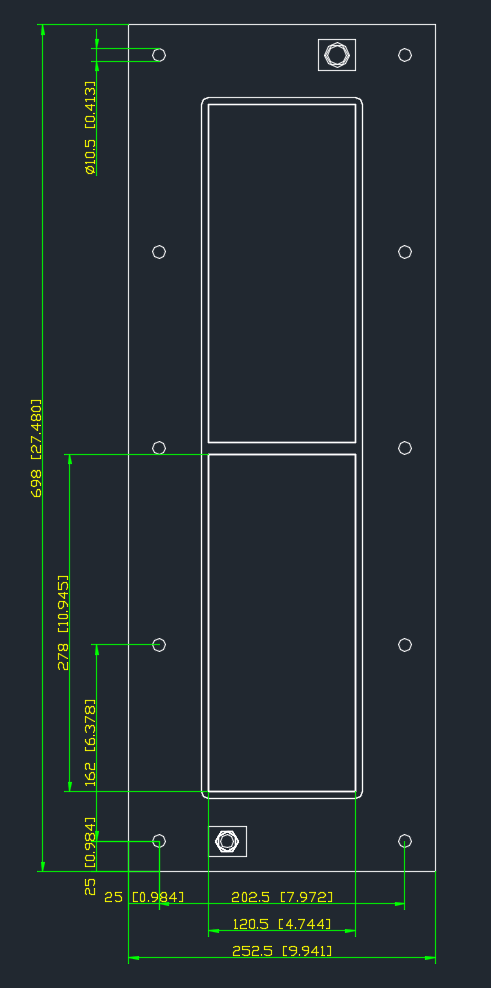 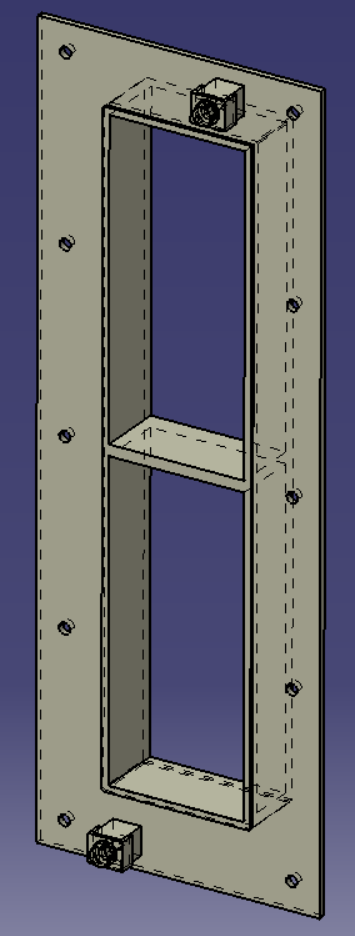 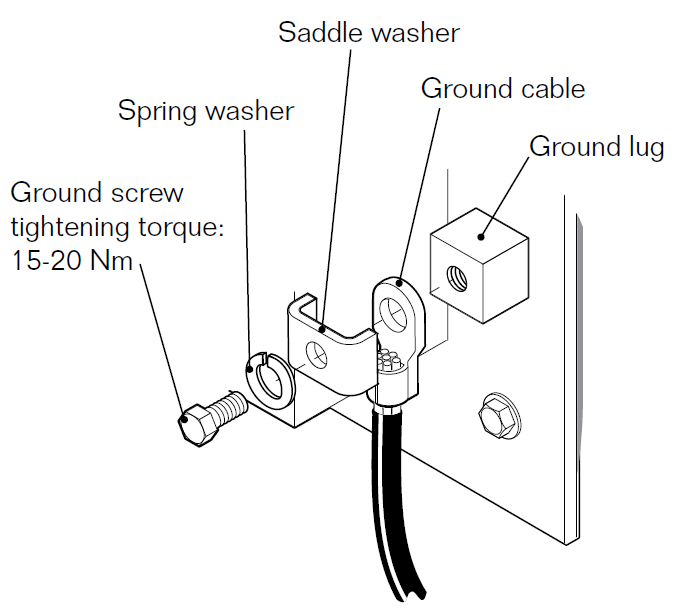 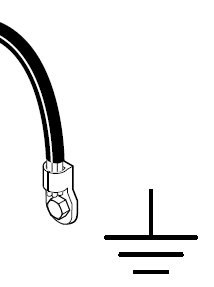 grounding
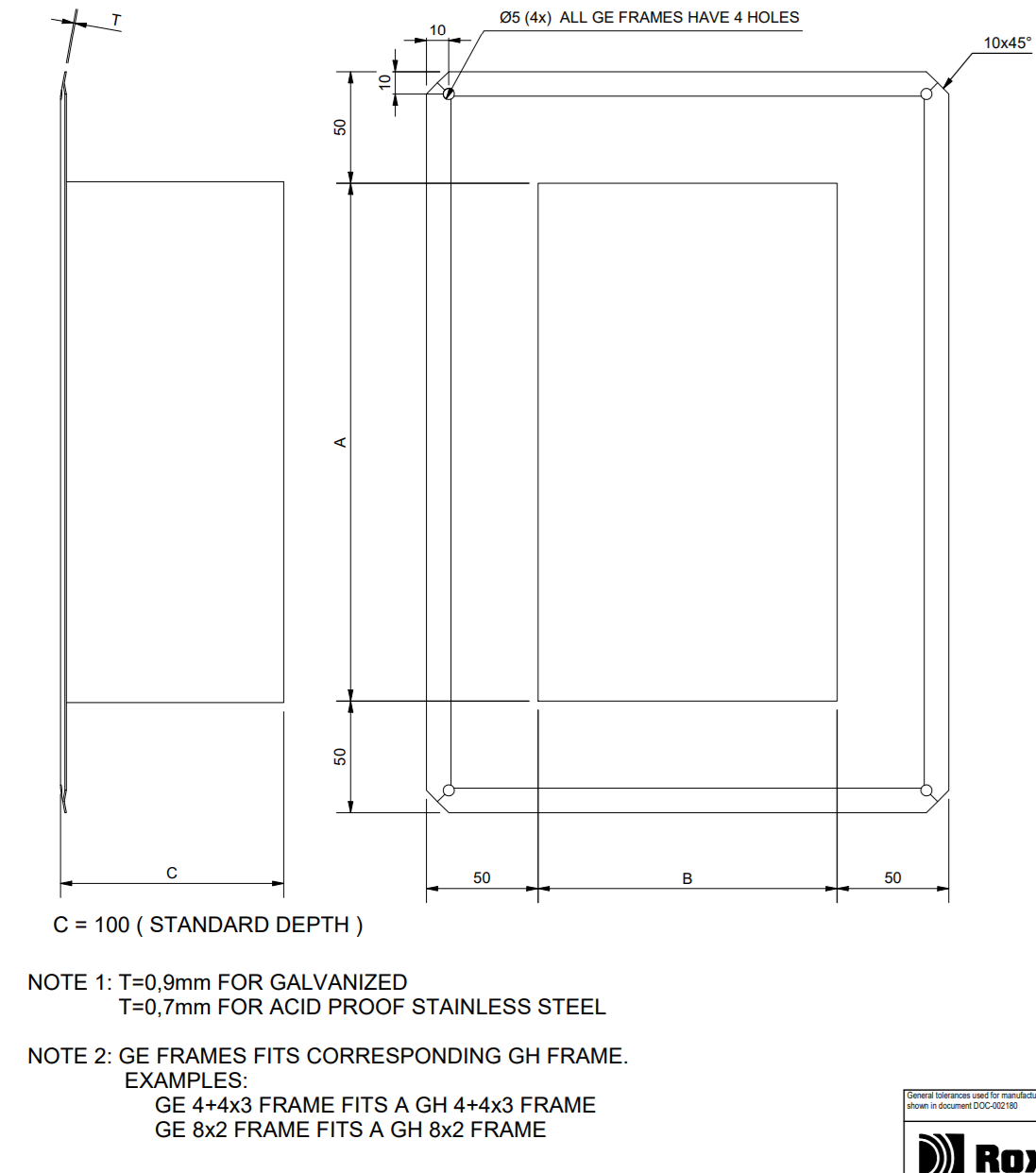 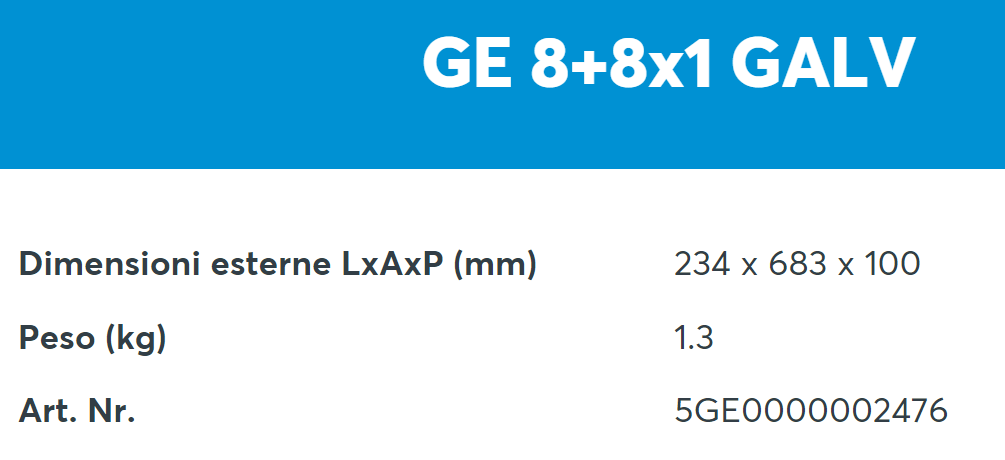 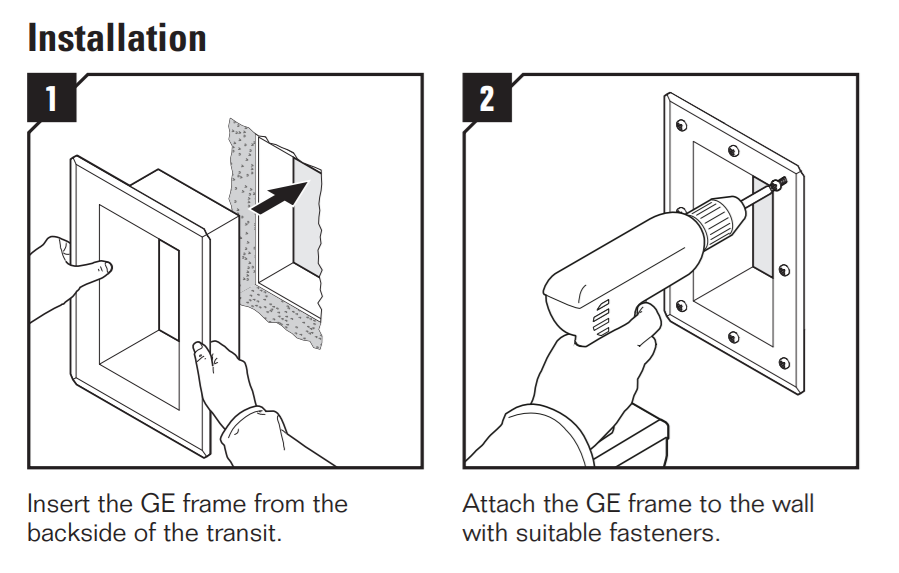 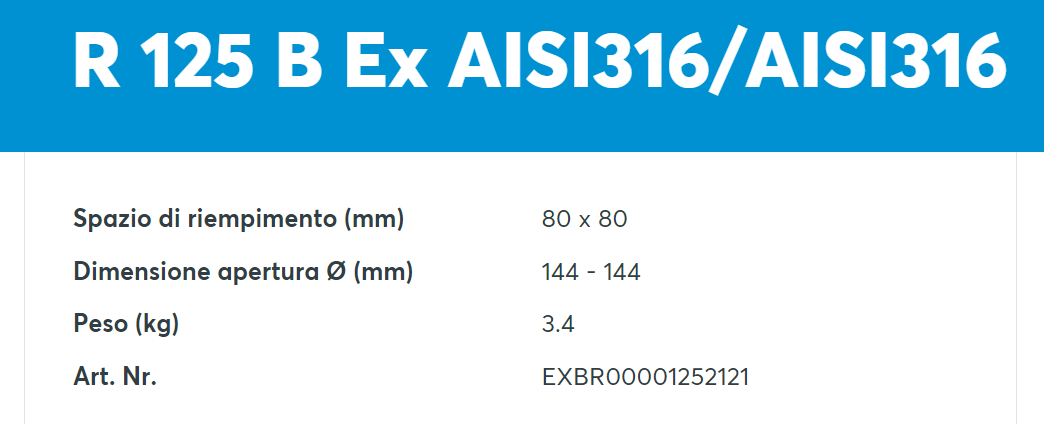 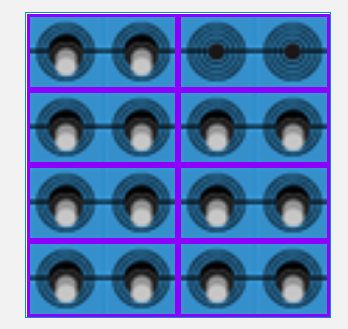 Cooling pipes – n. 2 – dia. 8/10 mm
Trunk fiber bundle – n. 2 – dia. 10 mm
Power cables – n. 4 –  dia. 14 mm
VCAN cables – n. 4 –  dia. 7 mm
Filling space
Optoboxes dry air pipes – n. 2 –  dia. 8  mm
Opening size
Weight                    (kg)
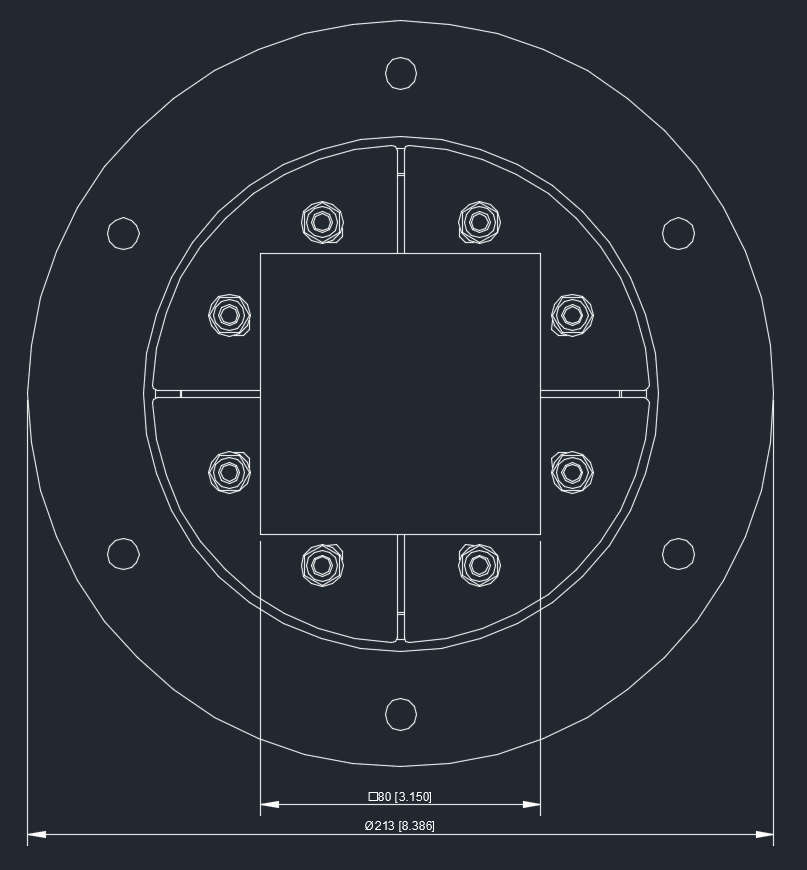 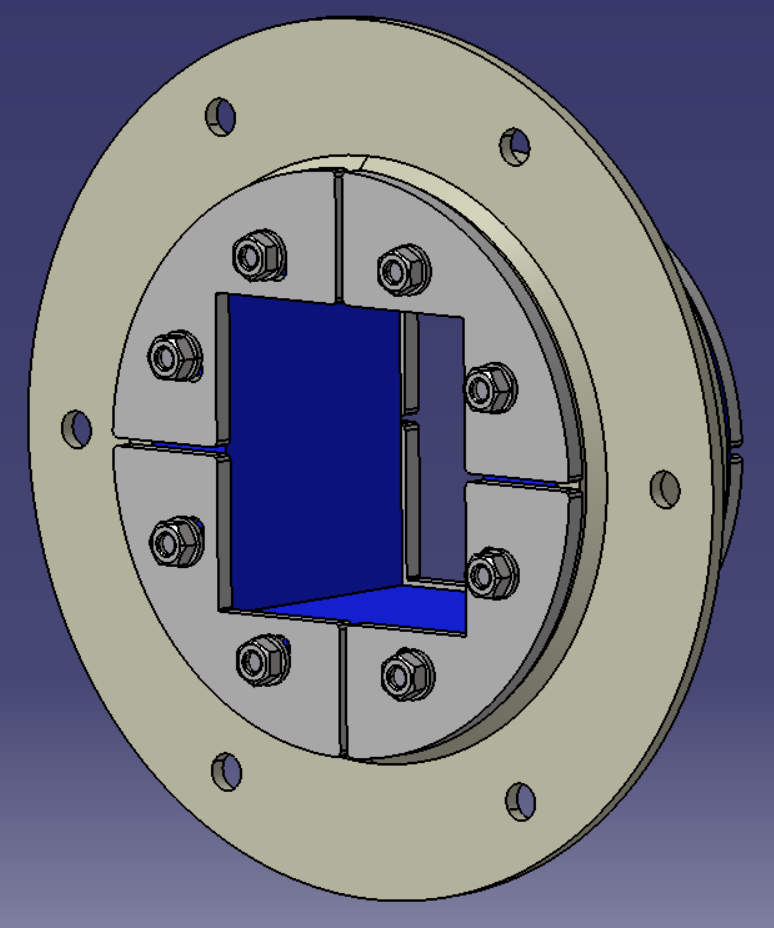 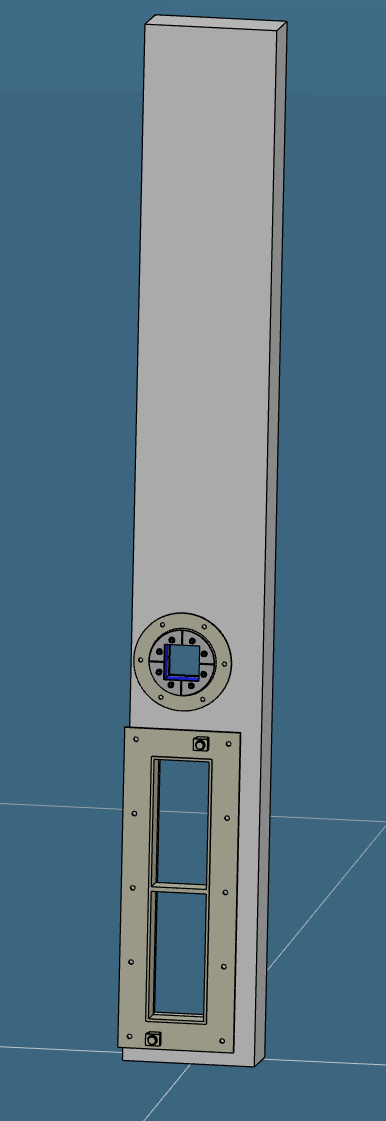 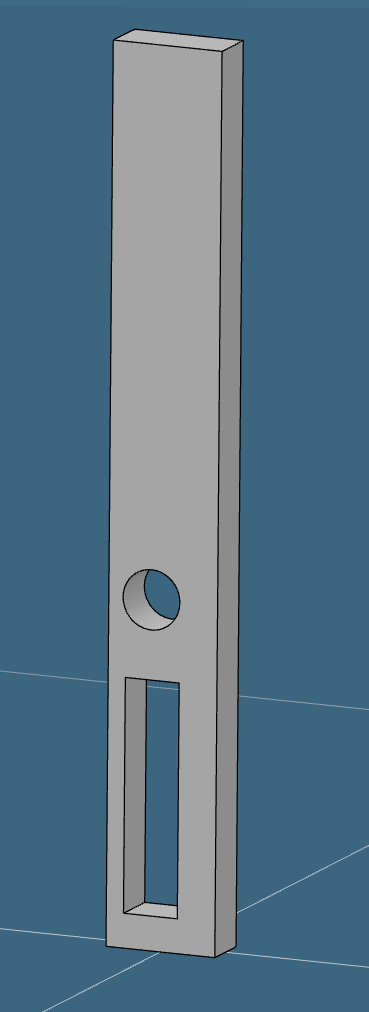